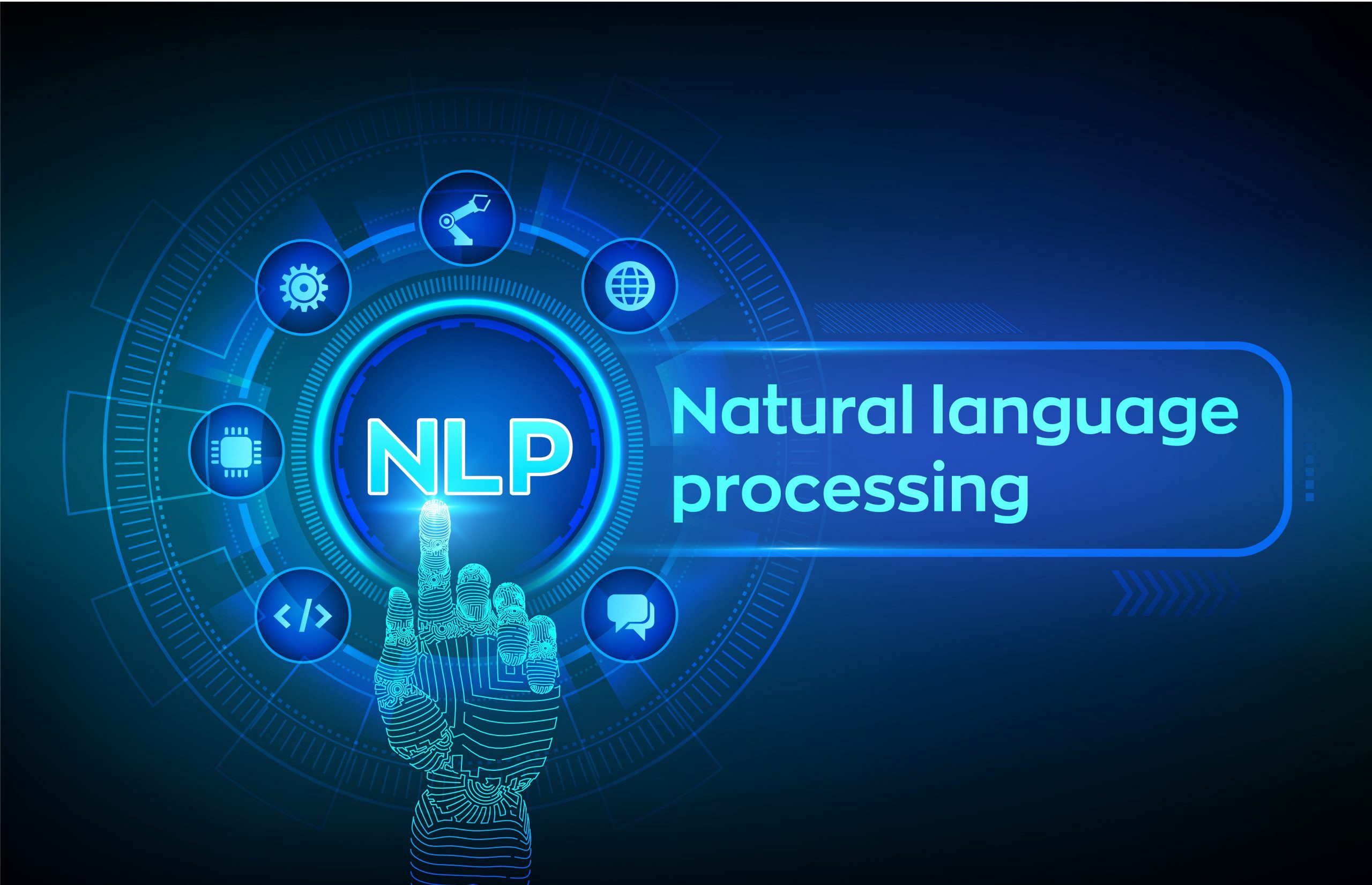 The lecture 11
ML text classification
Classification algorithms
Classification algorithms are supervised ML algorithms that are used to classify, categorize, or label data points based on what it has observed in the past. 
Each classification algorithm, being a supervised learning algorithm, requires training data.
This training data consists of a set of training observations where each observation is a pair consisting of an input data point, usually a feature vector like we observed earlier, and a corresponding output outcome for that input observation.
Supervised learning
Training is the process where the supervised learning algorithm analyzes and tries to infer patterns out of training data such that it can identify which patterns lead to a specific outcome.
These outcomes are often known as the class labels/class variables/response variables. We usually carry out the process of feature extraction or feature engineering to derive meaningful features from the raw data before training. 
These feature sets are fed to an algorithm of our choice, which then tries to identify and learn patterns from them and their corresponding outcomes. 
The result is an inferred function known as a model or a classification model. 
This model is expected to be generalized enough from learning patterns in the training set such that it can predict the classes or outcomes for new data points in the future.
Supervised learning
Evaluation involves trying to test the prediction performance of our model to see how well it has trained and learned on the training dataset. 
For this we usually use a validation dataset and test the performance of our model by predicting on that dataset and testing our predictions against the actual class labels, also called as the ground truth. 
Often we also use cross-validation, where the data is divided into folds and a chunk of it is used for training, with the remainder used to validate the trained model. 
Note that we also tune the model based on the validation results to get to an optimal configuration that yields maximum accuracy and minimum error. 
We also evaluate our model against a holdout or test dataset, but we never tune our model against that dataset because that would lead to it being biased or overfit against very specific features from the dataset.
Supervised learning
Tuning, also known as hyperparameter tuning or optimization, is where we focus on trying to optimize a model to maximize its prediction power and reduce errors. Each model is at heart a mathematical function with several parameters that determine model complexity, learning capability, and so on.
These are known as hyperparameters because they cannot be learned directly from data and must be set prior to running and training the model. Hence, the process of choosing an optimal set of model hyperparameters such that the performance of the model yields good prediction accuracy is known as model tuning, and we can carry it out in various ways, including randomized search and grid search.
Text classification
Text classification is the process of assigning a labeled category, known as a class, to text.
Class
Positive
Class
Product Review
Spam
Negative
Email
Email
Not Spam
Class
Accounting
Finance
Business Article
Economics
Marketing
Machine Learning
We have more text data than ever before.

Programming a rules-based system for text classification (using a series of IF-THEN statements) could require hundreds of rules. This process only works well if you know all the situations under which decisions can be made.
For large data sets, machine learning systems are often very efficient at classifying text.
Overview of Machine Learning
Machine learning uses statistical techniques, allowing computers to "learn“ from data to identify patterns and make predictions without being explicitly programmed.  

Machine learning can be supervised, unsupervised, semi-supervised, or reinforced.
Supervised or Unsupervised
Machine Learning
Unsupervised
Supervised
Discovery of an internal pattern or structure is based on unlabeled training data.
Predictive model is developed based on labeled training data.
Supervised Machine Learning Example
For example, a set of news articles could be pre-labeled as being either about sports, entertainment, or politics.

The supervised machine learning algorithm would “learn” from that labeled data to create a predictive model for classifying a new, unlabeled article into one of the three classes.
Unsupervised Machine Learning Example
An example of unsupervised machine learning would use unlabeled news articles as the training data. The output classes in this case would not be known in advance. 

The algorithm could then, for example, be used to organize the articles into “clusters” based on similarity of content.
Importance of Labeled Data to Supervised Learning
Good quality labeled data is vitally important for training and testing supervised machine learning systems.

Human annotators are often used to classify data that has not been previously labeled. Creating a set of training data in this way can be expensive and time-consuming.
Importance of Labeled Data to Supervised Learning  (cont.)
The data used in machine learning analysis may frequently change, so it is important to consider if the training data is relevant. 

A large amount of training data may be needed for the system to come up with a generalizable model.
More training data will typically lead to better results.
Supervised Machine Learning Overview
Training Data
Labeled 
Data
Testing Data
You begin by dividing your labeled data into a set of training data and a set of testing data.
Supervised Machine Learning Overview
Machine Learning algorithm
Training Data
Labeled 
Data
Predictive
Model
Testing Data
Using the training data, the machine learning algorithm creates a predictive model. In our case, this predictive model is a text classifier.
Supervised Machine Learning Overview
Machine Learning algorithm
Training Data
Labeled 
Data
Predictive
Model
Testing Data
You use the testing data to validate the predictive model.
Supervised Machine Learning Overview
Machine Learning algorithm
Modifications
Training Data
Labeled 
Data
Predictive
Model
Test results
Testing Data
Based on the test results, you may wish to make modifications to improve how the machine learning algorithm is working. Or, you may want to train on more data.
Supervised Machine Learning Overview
Predictive
Model
Labeled data
Unlabeled 
Data
When you are satisfied with your results, you use the predictive model to label new, unclassified data.
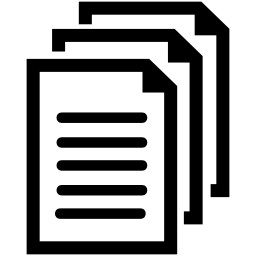 Politics
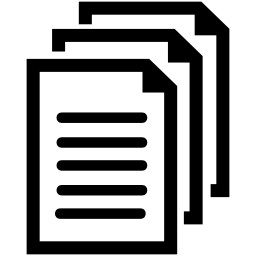 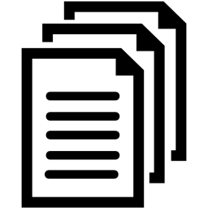 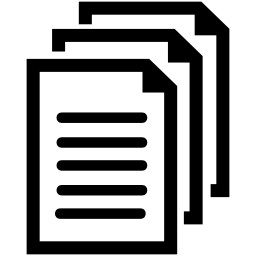 Text Classifier
Sports
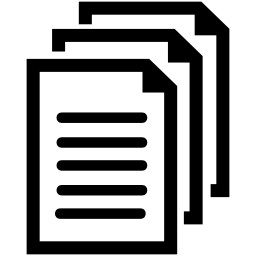 Entertainment
News articles
Evaluating Performance
One metric for evaluating a text classifier would be its accuracy:

  Accuracy =	   Number of Correct Predictions
		     Total Number of Predictions
Accuracy
For binary classification, accuracy is calculated to take into account false positives:

    Accuracy = 

                                         True Positives + True Negatives
          True Positives + True Negatives + False Positives + False Negatives

Accuracy may be misleading when there is a great deal of inequality between the number of positive and negative labels.
Precision
Precision is another measure for evaluating classification models. Precision is the proportion of positive identifications that was actually correct.
Precision =               True Positives
                       True Positives + False Positives
When there are no false positives, precision = 1.0
Using a Naive Bayes Classifier
To create our text classification tool, we used Scikit-learn, a free software machine learning library for the Python programming language. 

Our classification tool uses the multinomial naive Bayes algorithm. 

There are many other potential algorithms you could use for text classification. 

For simplicity and effectiveness, naive Bayes is a good candidate for an introduction to machine learning.
Introduction to Naive Bayes
Using Bayesian probability, you reason backwards to find out the events—or random variables—that most likely led to a specific outcome.  

In this text classification model, these random variables will be the words in the document and their frequencies. With a multinomial naive Bayes classifier, word frequency is the feature that the algorithm is trained on. The outcome is the class, or category, to which the model will assign the document.
Bayes’ Theorem
The probability of event B, given A, multiplied by the prior probability of A, divided by the prior probability of B.
The probability of event A, given B.
Naive Bayes Assumption
The naive Bayes algorithm is based on Bayes’ theorem of conditional probability, applied with the “naive” assumption that there is independence between features.

In other words, the effect of the value of a predictor (x) on a given class (c) is independent of the values of other predictors.
Naive Bayes Assumption
Is the occurrence of a particular feature really independent of the occurrence of other features?

Specifically, thinking in terms of text classification, is the occurrence of a particular word really independent of the occurrence of other words?
Naive Bayes Assumption
No. In text, the appearance of certain words obviously depends upon the use of other words. The naive Bayes algorithm, however, always assumes independence. 

Using a naive Bayes classifier, we ignore word order and sentence construction. We treat each document as if it is a “bag of words.”
Naive Bayes Classification Example
For the purposes of illustrating how a naive Bayes classifier works, imagine five extremely short email documents, each only a few words long. 

In this example, the text classification problem is to classify the email as being either spam (unsolicited anonymous bulk advertising) or not spam.
Naive Bayes Classification
An annotator has already labeled each of the five emails as being either spam or not spam. This is considered our training set of data.  
Doc 1  Follow-up meeting		Not Spam
Doc 2  Free cash. Get money.		SPAM
Doc 3  Money! Money! Money!		SPAM
Doc 4  Dinner plans			Not Spam
Doc 5  GET CASH NOW			SPAM
Class
Naive Bayes Classification
Consider the following new, unclassified example:
Doc 6   Get Money Now	  	Spam or Not Spam?

The naive Bayes algorithm will calculate the probability, based on the previous results from the training data, that Doc 6 is spam. It will also calculate the probability that it is not spam.
Applying Bayes’ Theorem
The probability of the words in the email, given they appeared in spam, multiplied by the prior probability of the email being spam, divided by the prior probability of the words used in the email.
The probability of an email being spam, given the words in the email.
Prior Probability
First, we need to calculate the prior probability of each class. 

In other words, in our training set, what was the overall probability that a document was spam? What was the overall probability that a document was not spam?
Doc 1  		Not Spam
Doc 2 		SPAM
Doc 3  		SPAM
Doc 4  		Not Spam
Doc 5  		SPAM
Spam = 3/5 = .6

Not Spam = 2/5 = .4
Naive Bayes Classification
.6
P (spam│get money now) = P(get money now│spam) P(spam)
P(get money now)
.4
P(not spam│get money now) = P(get money now│not spam) P(not spam)
P(get money now)
Naive Bayes Classification
To classify the text as spam or not spam, we will look for the label having the bigger probability. Therefore, we can eliminate the divisor, which is the same for both labels.
P (spam│get money now) = P(get money now│spam) (.6)
P(get money now)
P(not spam│get money now) = P(get money now│not spam) (.4)
P(get money now)
Naive Bayes Classification
Recall, in naive Bayes each feature is seen as being independent. 

In other words, each word is calculated as having a unique probability:
P (get money now) = P(get) × P(money) × P(now)
Word Frequency Table
Word 		Not Spam	Spam
follow-up	         1		0
meeting	         1		0
free		         0		1 
cash		         0		2 
money		         0		4 
dinner		         1		0 
plans		         1		0 
get		               0 	2
now		         0  	1
How many times each word occurs in each class is counted in the training data.
9
4
Total
Calculating Conditional Probabilities
The conditional probability of each word occurring in a given class is calculated.

However, what happens when words do not appear in a class of the training data?
Word 		Not Spam          Spam
follow-up	         1/4= .25	0/9 = .00
meeting	         1/4= .25	0/9 = .00
free		         0/4= .00	1/9 = .11
cash		         0/4= .00	2/9 = .22
money		         0/4= .00	4/9 = .44
dinner		         1/4= .25	0/9 = .00
plans		         1/4= .25	0/9 = .00
get		               0/4= .00      2/9 = .22
now		         0/4= .00      1/9 = .11
9
4
Total
Avoiding Zeros in the Calculation
Words not occurring have a conditional probability of 0.   

Multiplying by zero would nullify the naive Bayes calculation. We need to smooth the data.
Word 		Not Spam          Spam
follow-up	         1/4= .25	0/9 = .00
meeting	         1/4= .25	0/9 = .00
free		         0/4= .00	1/9 = .11
cash		         0/4= .00	2/9 = .22
money		         0/4= .00	4/9 = .44
dinner		         1/4= .25	0/9 = .00
plans		         1/4= .25	0/9 = .00
get		               0/4= .00      2/9 = .22
now		         0/4= .00      1/9 = .11
9
4
Total
Laplace Smoothing
Using Laplace smoothing, we go back, adding 1 to every word count. 

For balance, we add the number of all unique possible words (total vocabulary) to the divisor, so the division will never be greater than 1.
Word 		Not Spam	  Spam
follow-up	         1	+ 1	  0 + 1
meeting	         1	+ 1	  0 + 1
free		         0	+ 1	  1 + 1
cash		         0	+ 1	  2 + 1
money		         0	+ 1	  4 + 1
dinner		         1	+ 1	  0 + 1
plans		         1	+ 1	  0 + 1
get		               0 + 1  2 + 1
now		         0 + 1  1 + 1
9 + 9
= 18
4 + 9  = 13
Total
Class Conditional Probabilities
Word 		Not Spam	     Spam
follow-up	2/13=  .153	1/18= .055
meeting	2/13=  .153	1/18= .055
free		1/13=  .077	2/18= .111
cash		1/13=  .077	3/18= .167
money		1/13=  .077	5/18= .278
dinner		2/13=  .153	1/18= .055
plans		2/13=  .153	1/18= .055
get		      1/13=  .077   3/18= .167
now		1/13=  .077   2/18= .111
Now that we have smoothed the data, the conditional probability of each word occurring in a given class is recalculated.
9 + 9
= 18
Total
4 + 9 = 13
Naive Bayes Classification
P(spam│get money now) = P(get) × P(money) × P(now) × (.6)
P(spam│get money now) = P(.167) × P(.278) × P(.111) × (.6) = .0031
P(not spam│get money now) = P(get) × P(money) × P(now) × (.4)
P(not spam│get money now) = P(.077) × P(.077) × P(.077) × (.4) = .0002
We calculate the probability of an email containing the words “get money now” in each of the two classes.
Naive Bayes Classification
P(spam│get money now) = P(get) × P(money) × P(now) × (.6)
P(spam│get money now) = P(.167) × P(.278) × P(.111) × (.6) = .0031
P(not spam│get money now) = P(get) × P(money) × P(now) × (.4)
P(not spam│get money now) = P(.077) × P(.077) × P(.077) × (.4) = .0002
A higher value indicates a higher probability. In this case, there is a higher probability of these words occurring in an email that is spam. The classifier would therefore label the email as spam.